ke0
Kolme olomuotoa
Jan Jansson @TYK 2018-19
Tunnin ohjelma
Kotitehtävien tarkastaminen
Harjoitus kaavoista
Lämpötila
Olomuodot
Olomuoto eri lämpötilassa
Kertaus
Rakennetaan pallomalleilla molekyylejä
Lämpötila
Lämpötilaa voidaan mitata lämpömittarilla
Sitä mitataan yleensä Celsius-asteilla (°C)
Yhdysvalloissa käytetään Fahrenheit-asteita (°F)
Tiedemiehet käyttävät Kelvin-asteita (K)
Celsius-lukema voi olla positiivinen tai negatiivinen
Lämpimin ja kylmin paikka Suomessa
°C
+30
+20
+10
0
−10
−20
−30
Tutkimus
Mittaa näiden asioiden lämpötila. Kirjoita muistiin.
Käsi
Kiehuva vesi
Jää
Huoneen ilma
Kuumin vesi, jota tulee hanasta
Kylmin vesi, jota tulee hanasta
Jää, jossa on suolaa
Saitko samat tulokset kuin toiset?
Merkitse tulokset lämpömittariin A
Merkitse lämpömittariin myös
Suomen kuumin lämpötila : 37,2 °C
Suomen kylmin lämpötila : −51,5 °C
Olomuoto
Aineella on kolme olomuotoa: kiinteä, neste ja kaasu
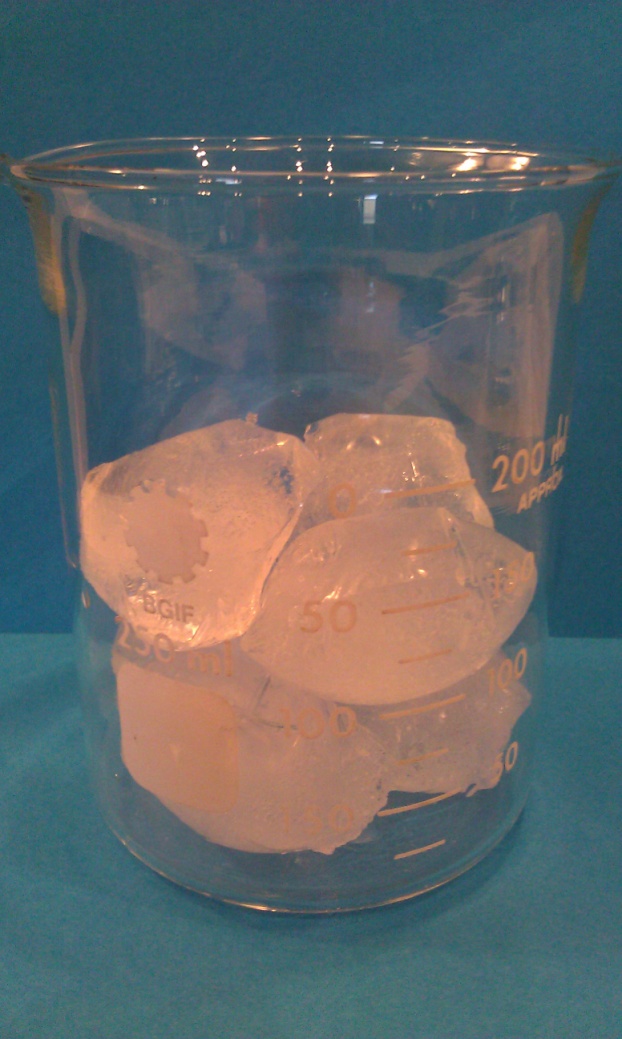 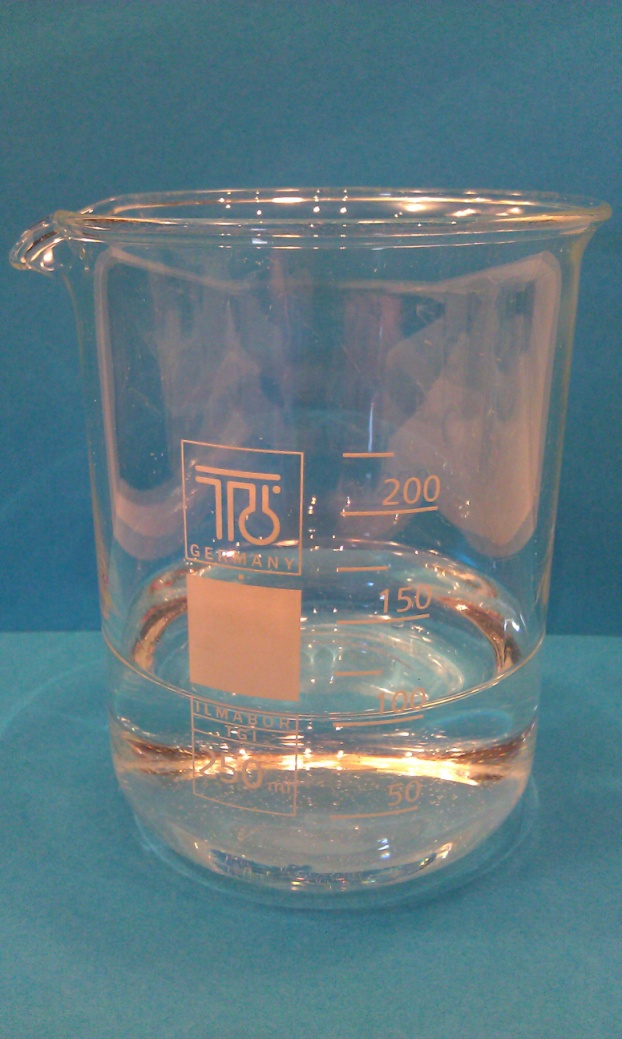 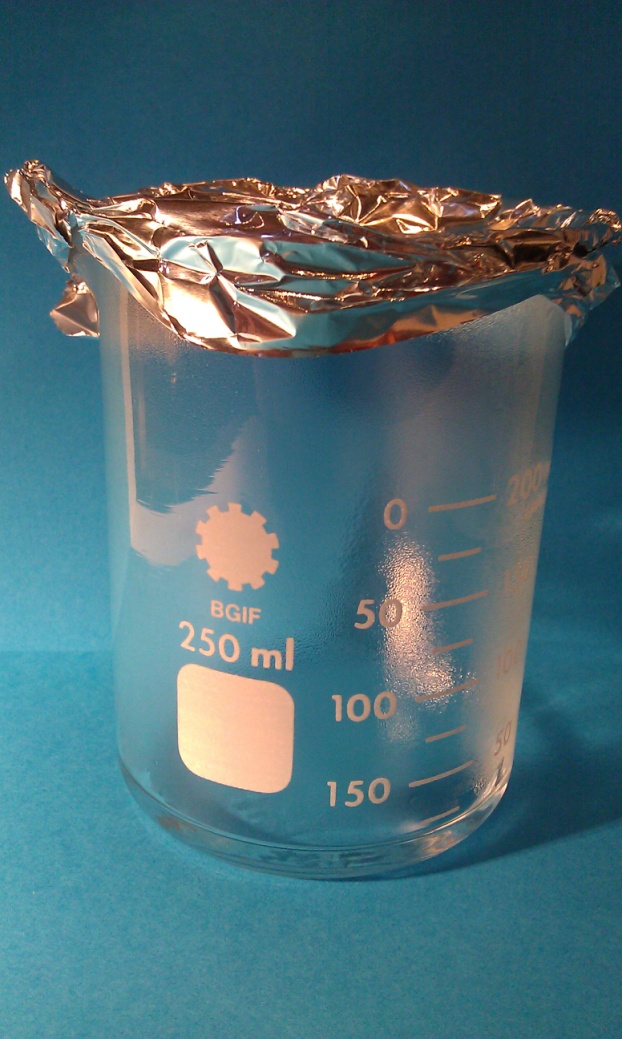 Vesi on usein neste
Kuumassa vesi on kaasu
Jää on kiinteää vettä
Simulaatio
Avaa Peda.netissä simulaatio Olomuodot
Tutki eri aineita
Miltä näyttää kiinteä, neste tai kaasu?
Mitä molekyyleille tapahtuu, kun ainetta lämmittää ja jäähdyttää?
Lämpötila molekyylien tasolla
Vesi koostuu molekyyleistä. Vesimolekyylissä on kaksi vetyatomia ja yksi happiatomi. Atomit ja molekyylit ovat samanlaisia kaikissa olomuodoissa.
Molekyylit ovat aina liikkeessä
Ne värisevät ja pyörivät ja liikkuvat toistensa ympäri
Lämpö on molekyylien liikettä
Kuuman aineen molekyylit liikkuvat paljon
Kylmän aineen molekyylit liikkuvat vähemmän
H
H
O
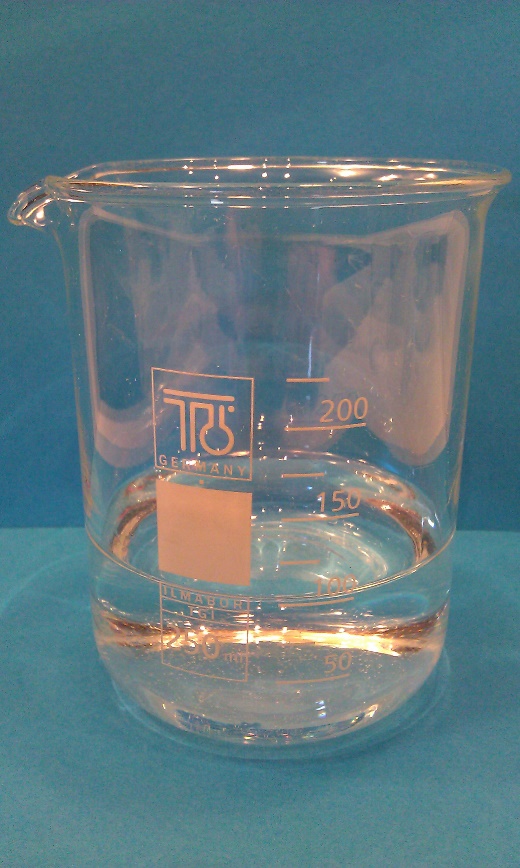 Olomuoto
Aine on sama aine eri olomuodoissa. Atomit ja molekyylit ovat samanlaisia kaikissa olomuodoissa.
Kiinteässä aineessa molekyylit ovat järjestyksessä ja lähellä toisiaan. Kaasussa molekyylit liikkuvat nopeasti ja kaukana toisistaan.
H
H
O
kiinteä
neste
kaasu
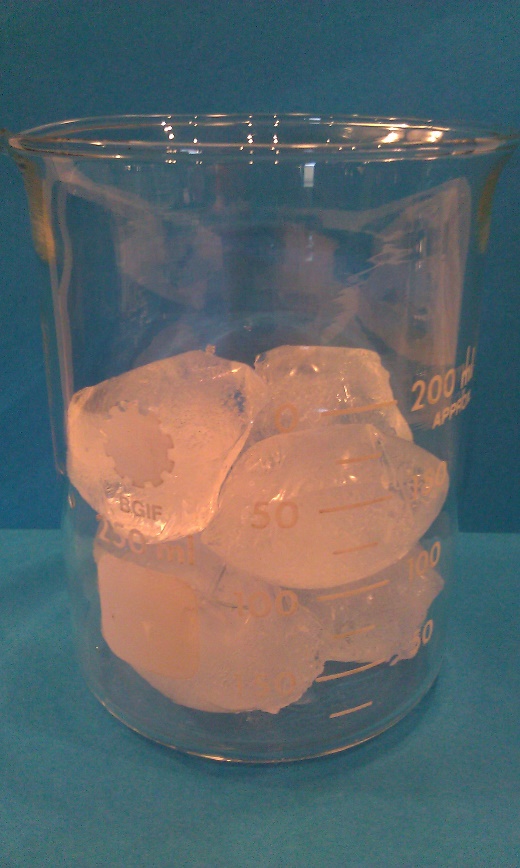 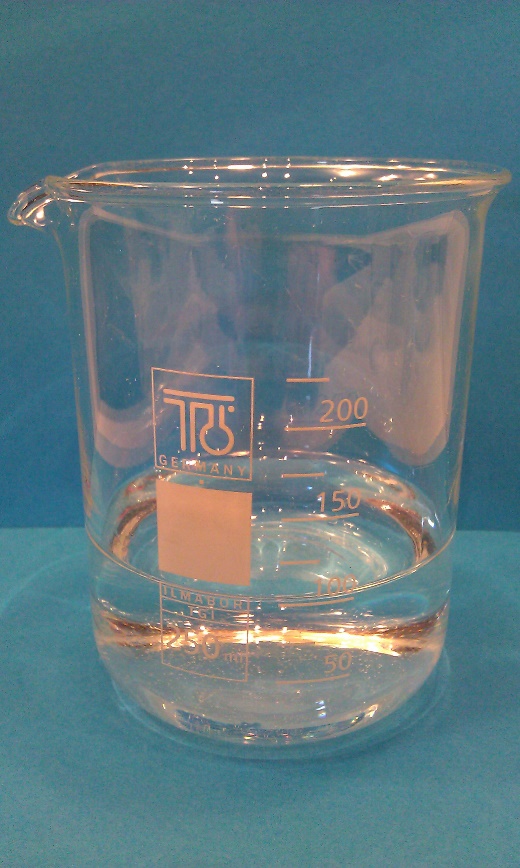 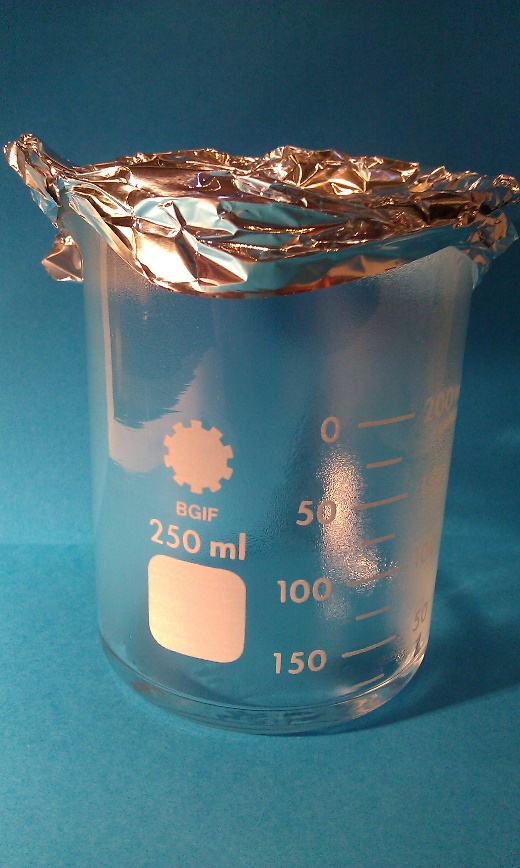 Harjoitus
Avataan Peda.netissä tehtävä Tunnista olomuoto kuvasta
Tunnista aineen olomuoto kuvasta
Harjoitus
Jatka kuvatekstiä
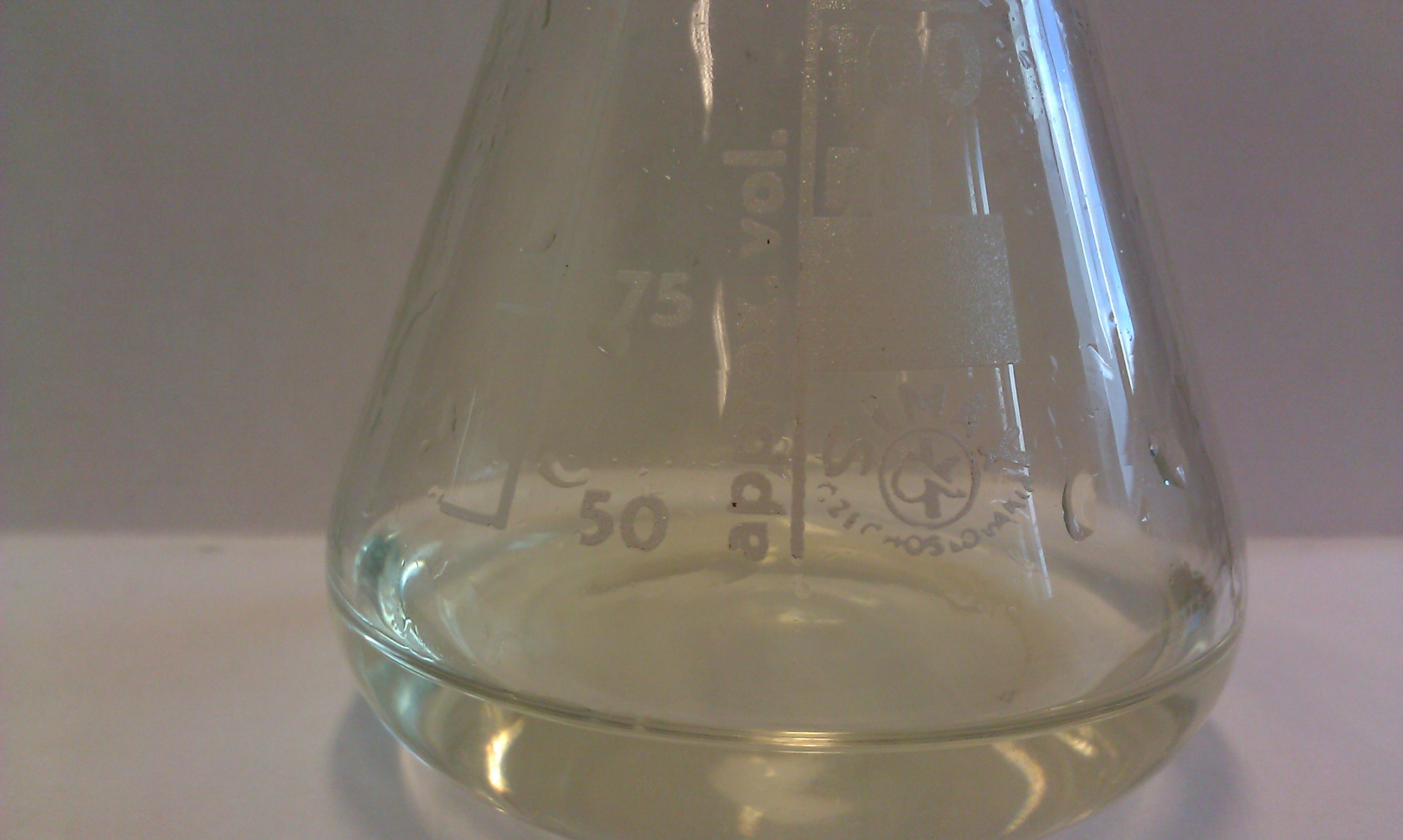 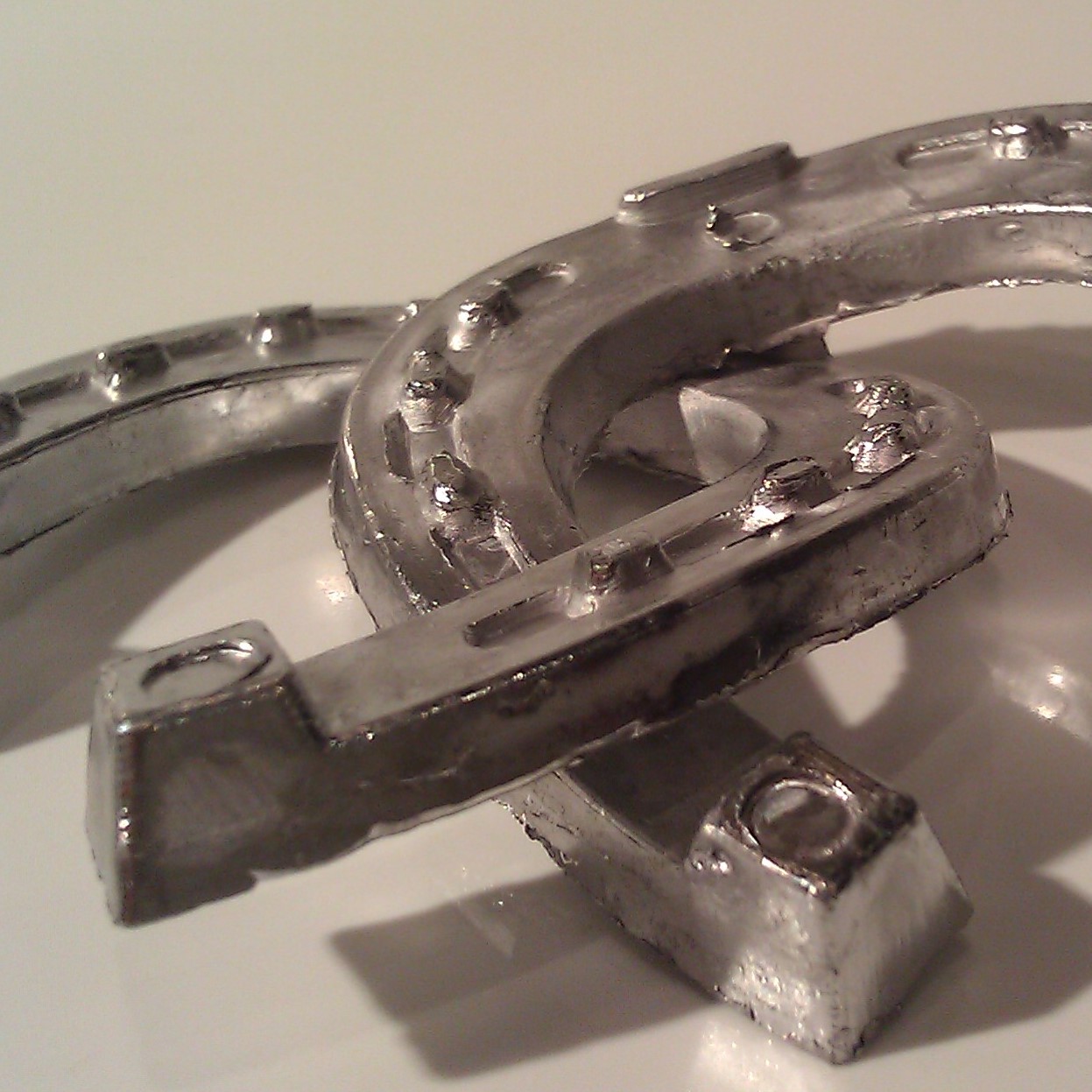 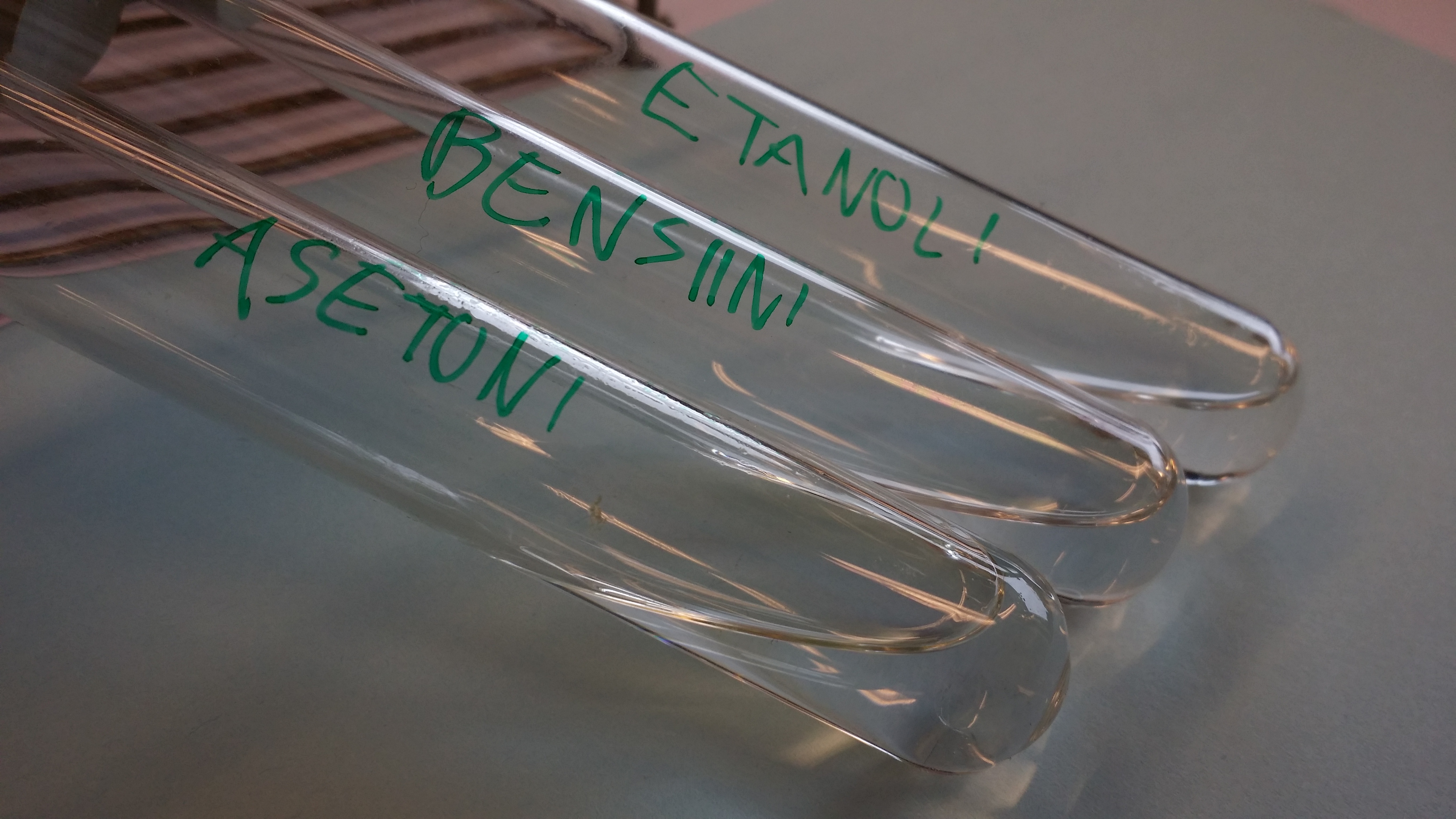 Kiinteässä aineessa atomit…
Kaasussa molekyylit…
Nesteessä molekyylit…
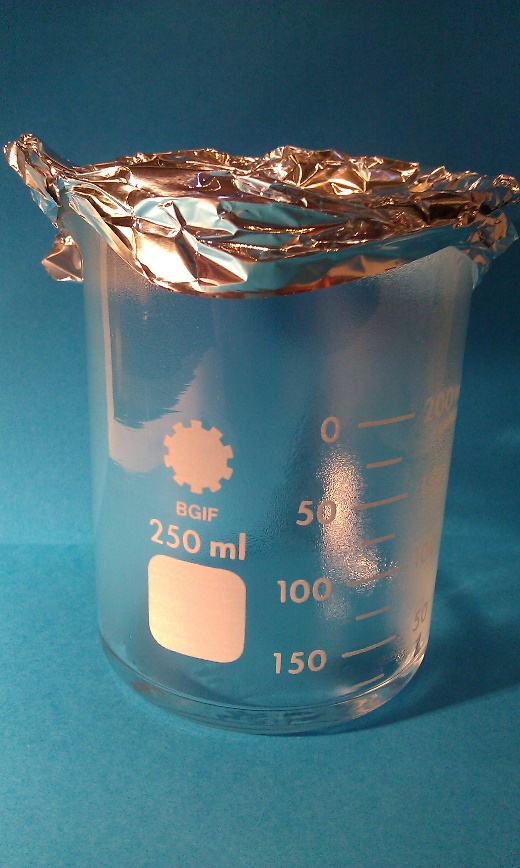 Aineen olomuoto
°C
Vesi on kaasu
+150
Veden kiehumispiste
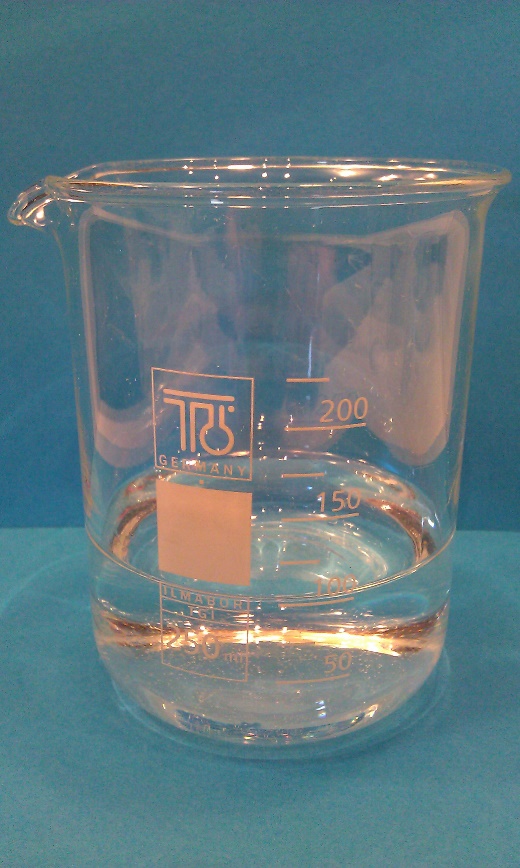 +100
+50
Vesi on neste
Veden sulamispiste
0
−50
−100
Vesi on kiinteää
−150
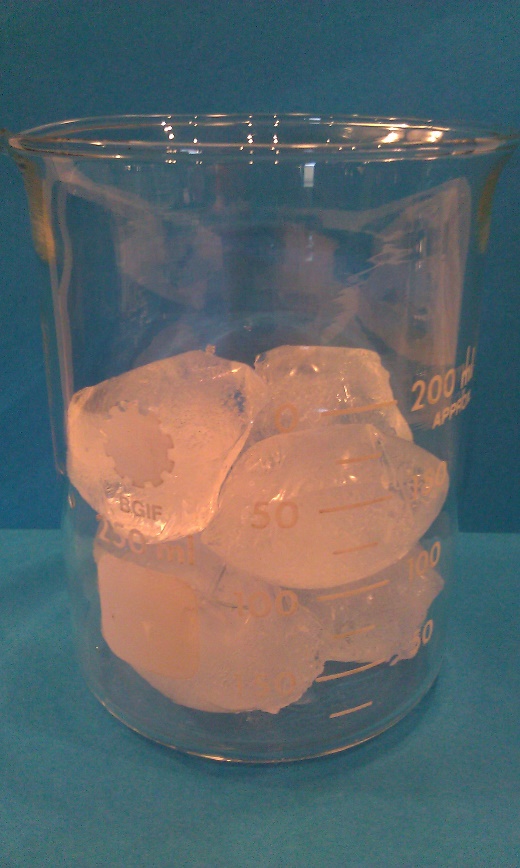 Harjoitus
Merkitse lämpömittariin C sulamis- ja kiehumispisteet taulukosta
Päättele olomuoto
Vesi, kun lämpötila on 160 °C
Vesi, kun lämpötila on −40 °C
Jodi, kun lämpötila on 80 °C
Jodi, kun lämpötila on 160 °C
Kloori, kun lämpötila 20 °C
Kloori, kun lämpötila on −20°C
Kloori, kun lämpötila on −60°C
[Speaker Notes: Kaasu
Kiinteä
Kiinteä
Neste
Kaasu
Kaasu
Neste]
Harjoitus
°C
+150
+100
Päättele olomuoto
Vesi, kun lämpötila on 150 °C 
Rikki, kun lämpötila on 20 °C
Alumiini, kun lämpötila on 500 °C
Natrium, kun lämpötila on 150 °C
Rikki, kun lämpötila on 500 °C
Kloori, kun lämpötila on −80 °C
Kloori, kun lämpötila on −120 °C
+50
0
−50
−100
−150
[Speaker Notes: Kaasu
Kiinteä
Kiinteä
Neste
Kaasu
Neste
Kiinteä]